Дидактическая игра
«Все работы хороши – выбирай на вкус!»
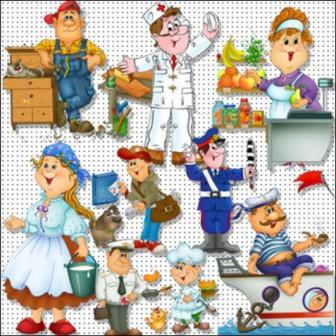 Загадки для детей 
от 4 до 6 лет
Автор :
Орехова Наталья Александровна
Воспитатель
МКДОУ д/с №2 «Ласточка»
г. Семилуки
Цель:
Развивать интерес к профессиям; 
 Воспитывать уважение к людям труда;
 Развивать быстроту реакции, внимание, мышление, воображение, артистические и коммуникативные способности;
Воспитывать уважение к труду.
Ход игры:
Прослушав загадку, дети называют  профессию.
Ты учишь буквы складывать, считать,
Цветы растить и бабочек ловить,
На всё смотреть и всё запоминать,
И всё родное, родину любить.
Воспитатель
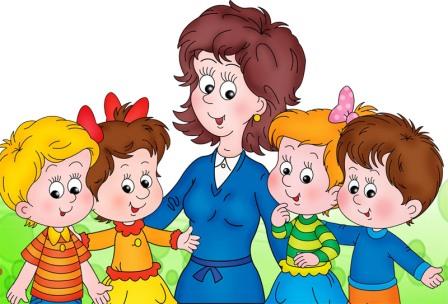 Встаём мы очень рано,
Ведь наша забота – 
Всех отвозить по утрам на работу.
Водитель
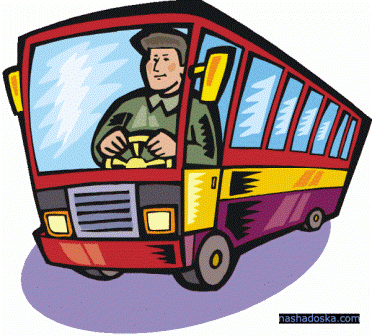 Кто в дни болезней всех полезней
И лечит нас от всех болезней?
Доктор
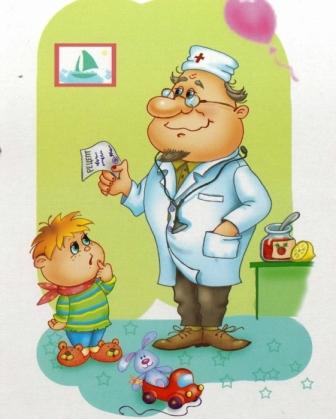 В прошлый раз был педагогом,
Послезавтра - машинист.
Должен знать он очень много,
Потому, что он ...
Артист
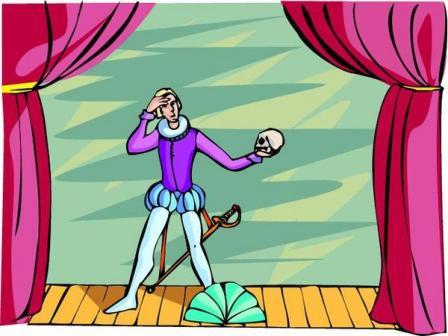 Кто учит детишек читать и писать,
Природу любить, стариков уважать?
Учитель
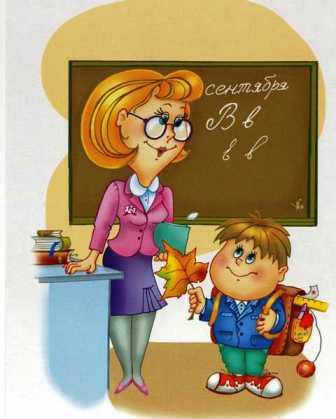 Наведёт стеклянный глаз,
Щёлкнет раз - и помним вас.
Фотограф
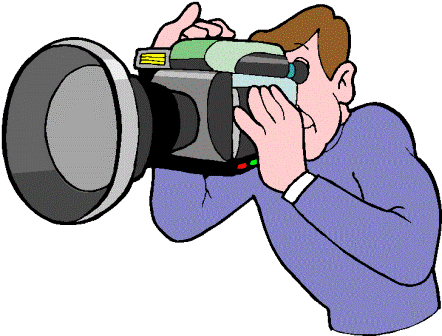 Скажи, кто так вкусно
Готовит щи капустные,
Пахучие котлеты,
Салаты, винегреты,
Все завтраки, обеды?
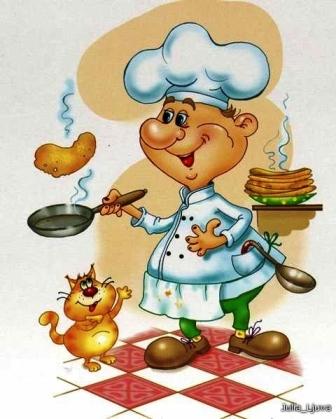 Повар
С огнём бороться мы должны,
С водою мы напарники.
Мы очень людям всем нужны,
Ответь скорее, кто же мы?
Пожарники
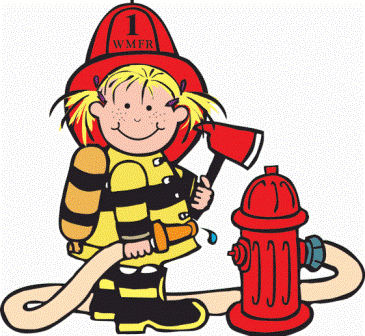 Вот на краешке с опаской
Он железо красит краской,
У него в руке ведро,
Сам раскрашен он пестро.
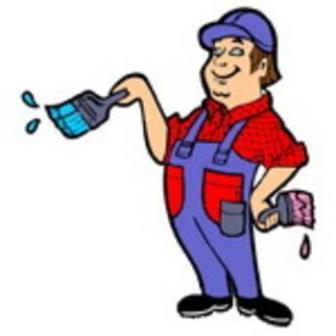 Маляр
Мастер он весьма хороший,
Сделал шкаф нам для прихожей.
Он не плотник, не маляр.
Мебель делает...
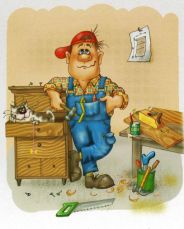 Столяр
Наяву, а не во сне
Он летает в вышине.
Водит в небе самолет.
Кто же он, скажи?
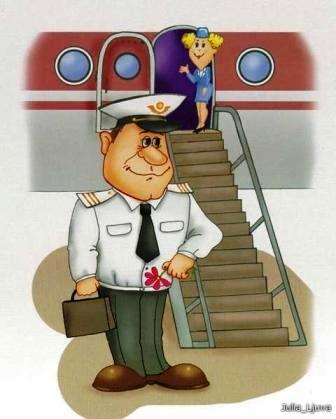 Пилот
Мастерица на все руки
Нам сошьет пиджак и брюки.
Не закройщик, не ткачиха.
Кто она, скажи?
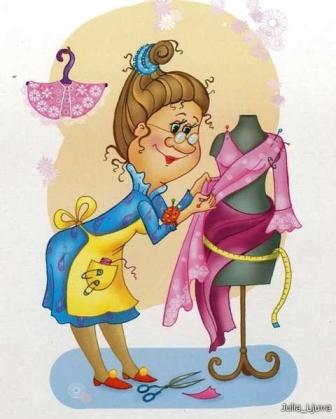 Портниха
Никто на свете так не может
 Одним движением руки 
Остановить поток прохожих 
И пропустить грузовики.
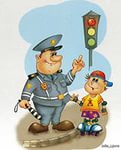 Милиционер-регулировщик
На витрине все продукты:
Овощи, орехи, фрукты.
Помидор и огурец
Предлагает...
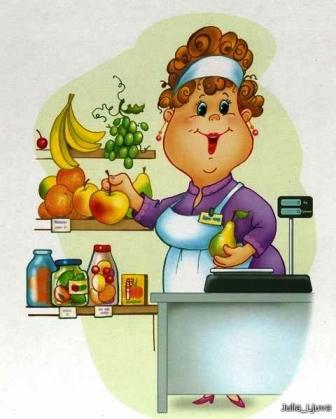 Продавец
В книжном море он бескрайнемНастоящий капитан.Отыскать любую книжкуПомогает быстро нам!
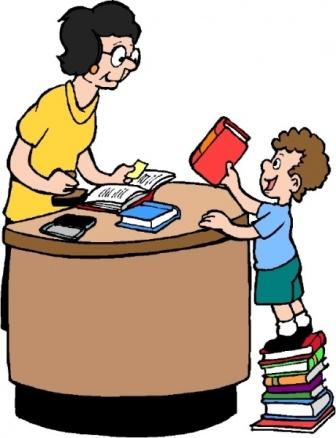 Библиотекарь
У этой волшебницы,Этой художницы,Не кисти и краски,А гребень и ножницы.Она обладаетТаинственной силой:К кому прикоснётся,Тот станет красивый.
Парикмахер
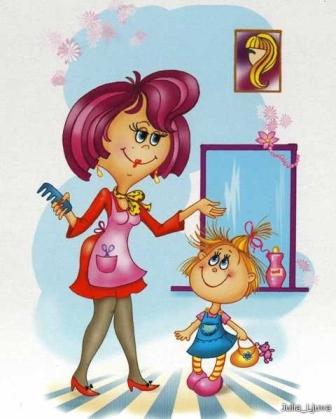 Кто плывет на корабле
К неизведанной земле?
Весельчак он и добряк.
Как зовут его?
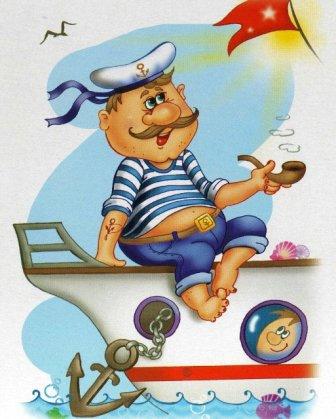 Моряк
Использованные материалы:
http://ped-kopilka.ru/vneklasnaja-rabota/zagadki-schitalki-i-skorogovorki/zagadki-o-profesijah-dlja-detei.html загадки
http://pozdravleniya.biz/zagadki/professii загадки о профессиях
http://uch.znate.ru/docs/3903/index-3470.htm фотограф
http://dliadetei.ru/  учитель   
  http://www.esljunction.com/esl-efl-flashcards/jobs-occupations-flashcards/index.html водитель 
 http://fs.nashaucheba.ru/docs/270/index-1324495.html пожарник 
 http://info-dvd.ru/psy/articles/cats/10/pages/11 артист  
 http://poberezhnaya.umi.ru/uchenikam/tehnologiya/chem_pahnut_remyosla/  доктор
 http://irr.rublepost.ru/Rabota/Malyar-shtukatur-76013.htm маляр
        http://crosti.ru/picture/38040/ продавец
http://www.podolsk-baby.ru/glavnaya-stranicza/detki-ot-3-do-7/razvitie-rebenka/zagadki-i-kartinki-pro-professii милиционер
http://irishka-kitten.mylivepage.ru  моряк 
http://astersoft.net/zagadki-o-professijah-dlja-detej столяр
http://lib.podelise.ru/docs/51233/index-4228.html летчик
http://lib2.podelise.ru/docs/97957/index-1535-1.html парикмахер
http://corollo.ru/?key=f0dc03cc256aaa1 библиотекарь
     Декоративная «решетка»
http://img-fotki.yandex.ru/get/6608/123155165.37/0_97944_a16594dc_XL 
         Ромашка:
http://szn24.ru/sites/default/files/u2/0_37efb_18694d80_l_0.png 
      Автор шаблона:
     Ранько Елена Алексеевн  учитель начальных классов  МАОУ лицей №21  г. Иваново
       сайт: http://elenaranko.ucoz.ru/